Teleconsultation Satisfaction level among patients during the COVID-19 Pandemic
Under the guidance of Dr Divya Aggarwal
Submitted by Rekha Grover(PG/19/068)
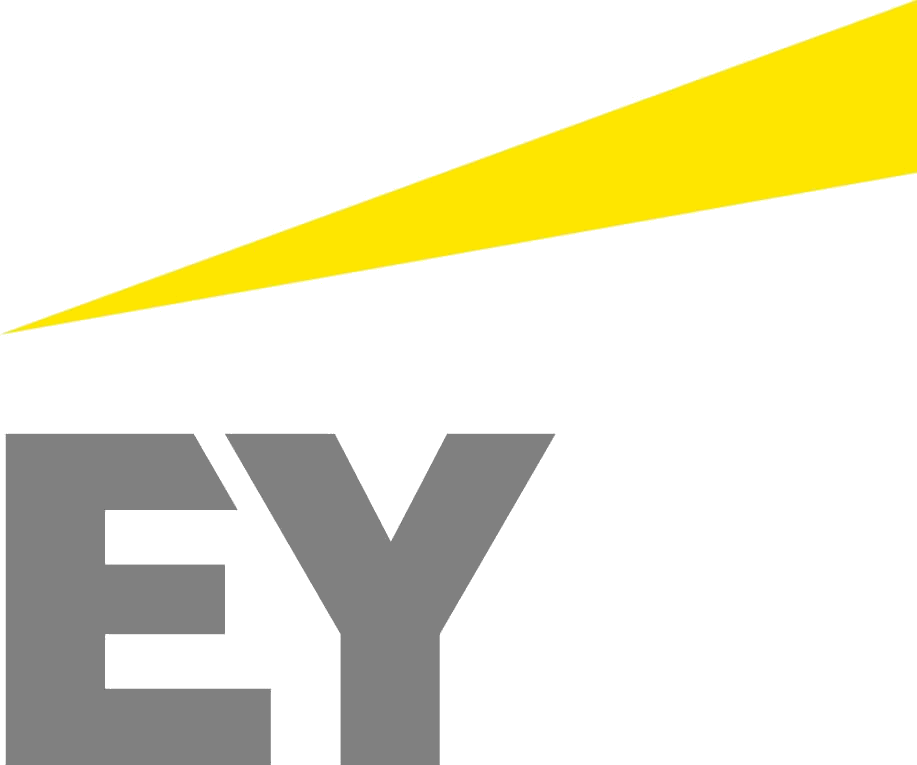 About E&Y
Ernst and Young Global limited also known as Ernst and Young or EY. EY is multinational professional services network with headquarter in London, England. EY is one of the largest professional services network in the world. More than 300,000 people and one million alumni form a powerful network. 
Providing services to more than 150 countries globally.   It is one of the big 4 accounting firms along with Deloitte, KPMG and PricewaterhouseCoopers. EY deals in four main service lines - Assurance, Consultancy, Strategy and Transaction and Tax
Mission Statement
To make building a better working world. EY provide insights and quality services and help to make build trust and confidence in the capital markets and in economies in the world over and to develop outstanding leaders who team to delivery.
Vision Statement
To make EY, a place that’s smarter, more dynamic, more inclusive and more flexible. It helps to embracing change and helping our clients to adapt – to create more inclusive economic growth.
Ernst and Young
Introduction
COVID-19, an infectious disease which is caused by severe acute respiratory coronavirus
 As per World Health Organization (WHO), COVID-19 outbreak is declared as public health emergency of international concern on 30 Jan 2020 and a pandemic on 11 March 2020.
Teleconsultation is a means of telecommunication through networks; it is one of the most important applications in telemedicine. 
During this COVID-19 pandemic, in person visits to hospital or doctor posed a great health risk for both doctors and patients. This created an urgent need to divert patients from in-patient care to Teleconsultation
Govt of India had implemented Telemedicine guidelines on 25 March 2020.. Govt also launched National Teleconsultation center (CoNTec) conceptualized by Ministry of Health and Family Welfare MOHFW and Implemented by AIIMS, Delhi.
Rationale
Under this ongoing COVID-19 pandemic, there is exponential increase in use of teleconsultation. Patient satisfaction is a important concern
This study provide insights regarding quality of care offers to the patient and what is the patient satisfaction level during COVID-19
Study findings helps to understand what are all challenges faced during COVID pandemic which affect the patient satisfaction while teleconsultation. It would be useful to focus on the problem area and to make strategies and planning regarding teleconsultation
Review of Literature
E A Ali et al 2012 Cross-sectional descriptive study entitled ‘Successes and challenges in the implementation and application of telemedicine in the eastern province of Saudi Arabia. Barriers/Challenges perceived – Lack of knowledge, lack of time, Telemedicine not important, Financial barrier. Success achieved – Time saving, Saves money, quality of care, More access to healthcare services, interactive 
P Shenoy et al 2020 Cross sectional study entitled ‘Switching to teleconsultation for rheumatology in the wake of the COVID-19 pandemic: feasibility and patient response in India’. Study was conducted in Rheumatology clinic in Kerala. India. Findings of the study suggests 723 patients accepted teleconsultation out of 975 and 60% reduction in the number of visits to the clinic in 7 days
P Lingaiah et al 2020 ‘E-Consultation in COVID-19 Scare: A Comparison of Patient Response toward Mobile Application vs Call-based Registration’ Study conducted at AIIMS Mangalari  in Andhra Pradesh, to evaluate e-consultation platform ie e- Paramarsh from15th April 2020 to 26th May 2020. Finding suggests Call based e-Paramarsh call based registration is higher than app based registration
E Monaghesh et al. 2020 ‘The role of telehealth during COVID-19 outbreak: a systematic review based on current evidence’ Systematic review done to determine the roles of telehealth during COVID -19. Based on review, 8 studies included for review. Conclusive summary of studies shows Telehealth can help to ensure safety, provide right level of care to patients, diminish burden on healthcare, protect community from exposure to infection.
M M Magadmi et al. 2020 Patient perception and satisfaction during COVID-19.Cross sectional Study using electronic questionnaire  to assess patients satisfaction regarding teleconsultation. Finding shows most patient satisfied with teleconsultation, Dissatisfaction among patient in planning and implementation
Key Research Questions
What is the level of patient satisfaction among patient using teleconsultation during COVID-19 pandemic?
What are the factors affecting patient satisfaction level among patient using teleconsultation during COVID-19?
What are different challenges and advantages affective the use of teleconsultation services?
Objective
General Objective: 
To evaluate the patient satisfaction level amongst the patients using teleconsultation during COVID-19
Specific Objective: 
To evaluate the what factors affecting patient satisfaction level among patient using teleconsultation services.
To evaluate challenges and advantages affecting the use of teleconsultation services.
Methodology
STUDY DESIGN – Descriptive and analytical study

STUDY POPULATION – Patients who have used teleconsultation services during COVID-19.

SAMPLING & SAMPLE SIZE – Convenient sampling was done with a limitation of time constraint and resources, availability of people because of covid and their acceptance to participate.

 STUDY METHOD – Semi structured questionnaire-based study was conducted using google form which was circulated through e-mails or WhatsApp on their acceptance to participate.

 STUDY DURATION – Study was conducted in the month of May 2021

INCLUSION CRITERIA.: Respondents above 18 years and who had teleconsultation services during COVID-19

EXCLUSION CRITERIA - respondents below 18 years of age were excluded and those who have not used teleconsultation services during COVID-19
Results
Total responses received: 106 with Age (18-29) 61.3% , (30-49) 33.8%, (>50) 4.9%; Gender:  44 Males (41.5%) , 62 Female (58.5%); 
Level of Education: Post Graduate (50%), Graduate (40.6%), Less than graduate( 9.4%)
Reason for consultation: 54% for (COVID), 31.4% (General physician), Obs and Gyne (13%), ENT (11%), and others include Dermatology, orthopaedics’, neuro and cardio; 
Mode of Teleconsultation : Videoconferencing: 46.2%, Phone call (66%), SMS (10.4%) WhatsApp Chat (34%), Any other 0.9%
 Overall satisfaction is 84% including patient having satisfaction; 13.2% participants are very satisfied, 50.9% participants are satisfied, 34.9% are neutral, 1.9% dissatisfied
Patient those who are overall satisfied but don’t want to use it again even after COVID -19 pandemic because of common challenges faced during consultation.
These are common challenges among patient who responded no for using teleconsultation even after COVID-19 : Internet issues, Poor interaction quality, System error, Less time with doctor, Trust issue on doctor
Logistic regression demonstrated that factors such as age, gender and education are not statistically significant. Mode of consultation was found to be statistically significant with p-value of 0.0164. Model accuracy was found to be around 70% wherein it was able to correctly predict 70 instances out of the total observations
Advantages during Teleconsultation
Challenges faced during Teleconsultation
Teleconsultation vs Face-to- face consultation
Use of Teleconsultation after COVID-19
Discussion
During this time of crisis, when it is mandatory to bring the solution at a faster pace to fight with the corona virus. Teleconsultation has significantly improved access to healthcare and has made huge contribution in its reach. 
Amidst the pandemic, many of the non-communicable and other diseases that cause more than 60% of natural deaths in Indians and can be addressed using robust infrastructure of telemedicine. 
The Purpose of this study is to evaluate patient satisfaction level towards teleconsultation during this COVID-19 pandemic. This study revealed 84% overall patient satisfaction towards teleconsultation whereas patient has many challenges during teleconsultation which cant be ignored. 
Patients agreed that they would have postponed healthcare care services if the teleconsultation option was not available.
 There are some barriers and challenges which need to be addressed like Internet issues, Poor interaction quality, Less time with doctor, Trust issue on doctor, Physical Examination
Conclusion
Overall satisfaction is high among the patient during COVID-19 whereas most of the people like to have face to face consultation as compared to teleconsultation.  
These are common challenges among patient who responded no for using teleconsultation even after COVID-19 - Internet issues, Poor interaction quality, System error, Less time with doctor, Trust issue on doctor. 
The most frequently cited benefit is able to get treatment without going to hospital, saving time  whereas most frequent challenge is Less time with Doctor
Recommendation
Recommendation to infrastructure providers to continue provide best class services to have a near real time tele consultation experience for patients. 
A quality broadband network along with Wi-Fi connection within the facilities should be considered
Providers need to ensure that all telemedicine platforms are suitably equipped with right technology to facilitate examination of patients through better camera, sound quality etc. 
More focused on Technology advancement
https://www.who.int/

https://www.mohfw.gov.in/

Pal,R., & Yadav, U. (2020) COVID-19 Pandemic in India: Present Scenario and a Steep Climb Ahead. Journal of Primary care & Community Health https://doi.org/10.1177/2150132720939402

.Baudlier, P., Kondrateva, G., Ammi, C.,Chang,V., & Schiavone, F. (2020) Patients’ perceptions of teleconsultation during COVID-19: A cross-national study. Technological Forecasting and Social Change Vol. 163   https://doi.org/10.1016/j.techfore.2020.120510

Shenoy, P., Ahmed, S., Paul, A. et al. (2020). Switching to teleconsultation for rheumatology in the wake of the COVID-19 pandemic: feasibility and patient response in India. Clin Rheumatol 39, 2757–2762 https://doi.org/10.1007/s10067-020-05200-6

Monaghesh, E., Hajizadeh, A. The role of telehealth during COVID-19 outbreak: a systematic review based on current evidence. BMC Public Health 20, 1193 (2020). https://doi.org/10.1186/s12889-020-09301-
References